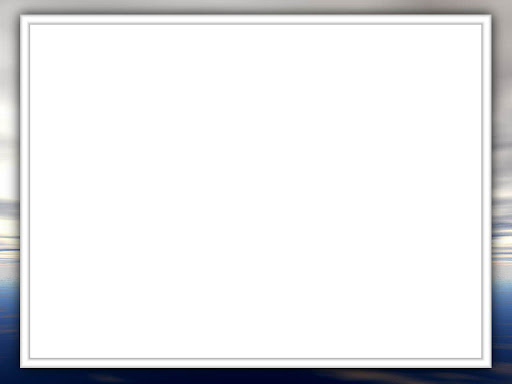 Регіональний центр професійно – технічної освіти № 1
 м. Кременчука
ВІРТУАЛЬНА ПОДОРОЖ:

“НАЦІОНАЛЬНИЙ МУЗЕЙ ПАМ´ЯТІ ЖЕРТВ ГОЛОДОМОРІВ УКРАЇНИ ”
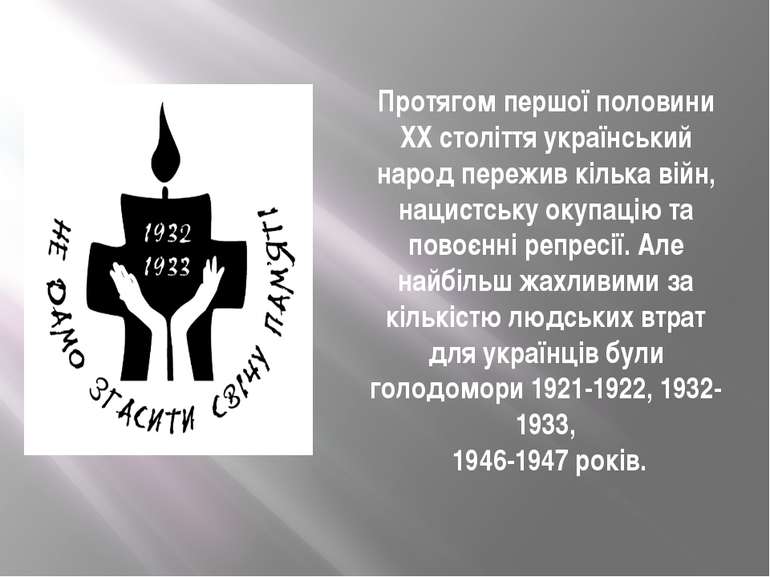 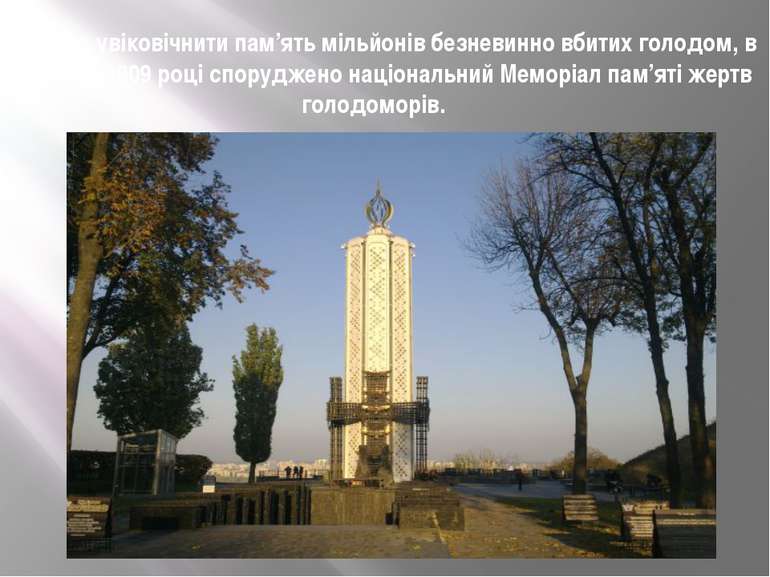 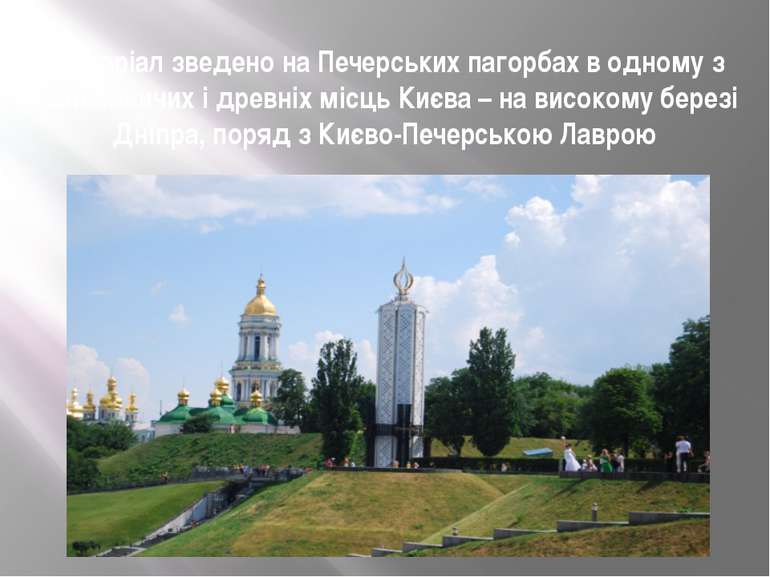 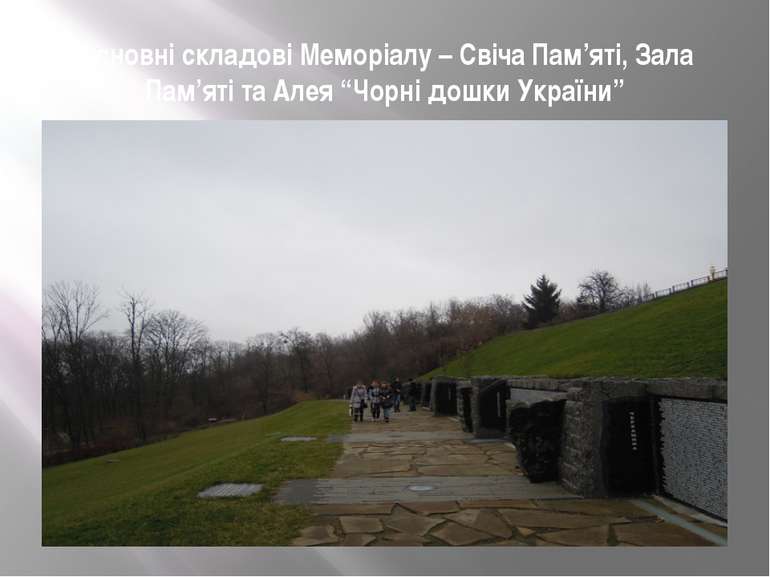 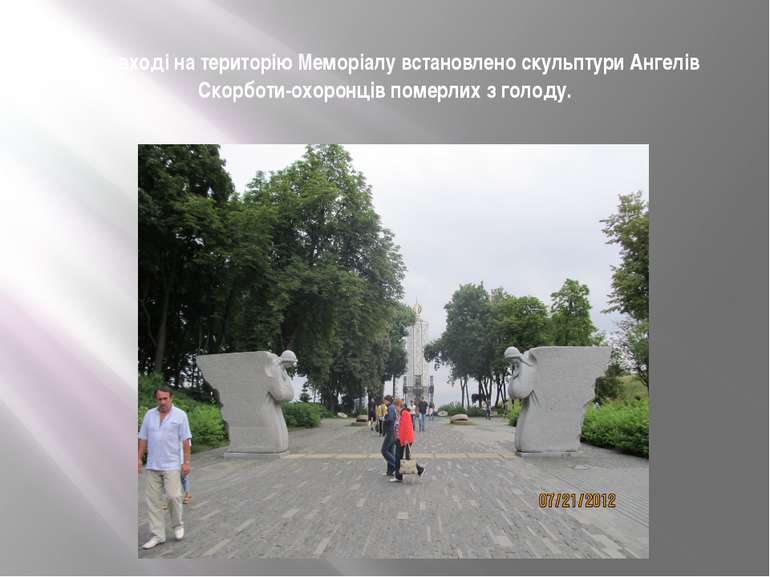 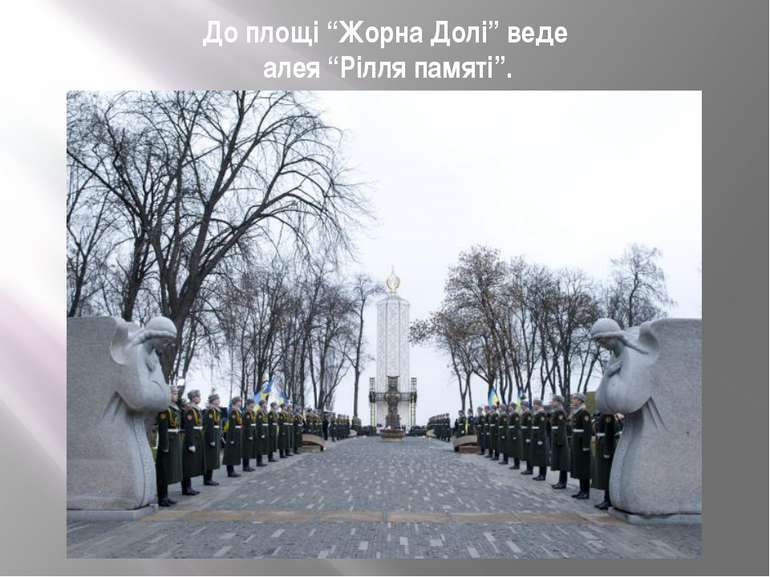 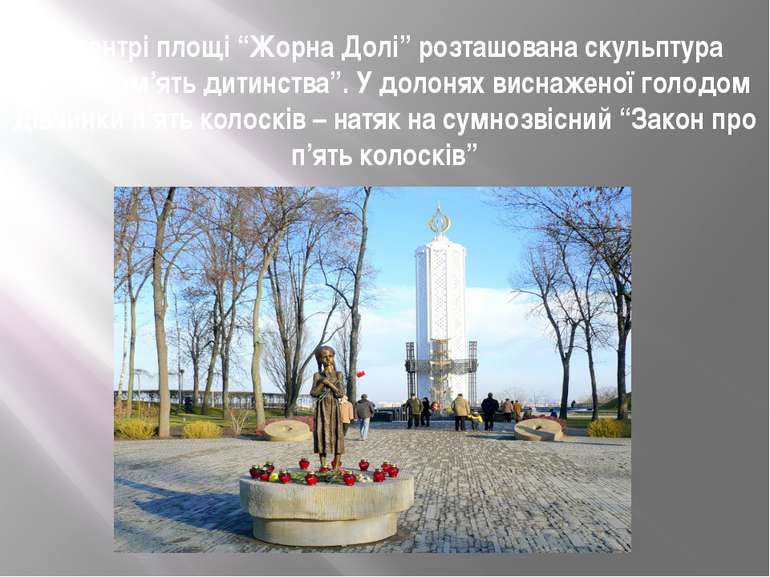 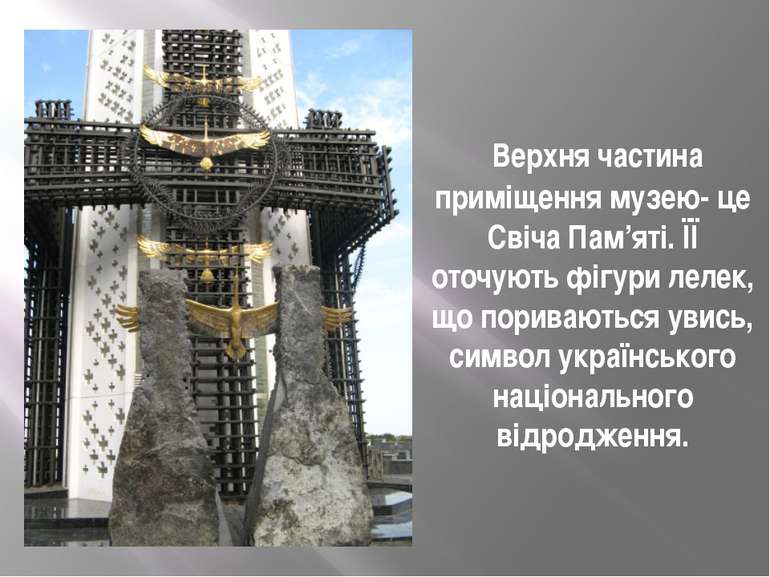 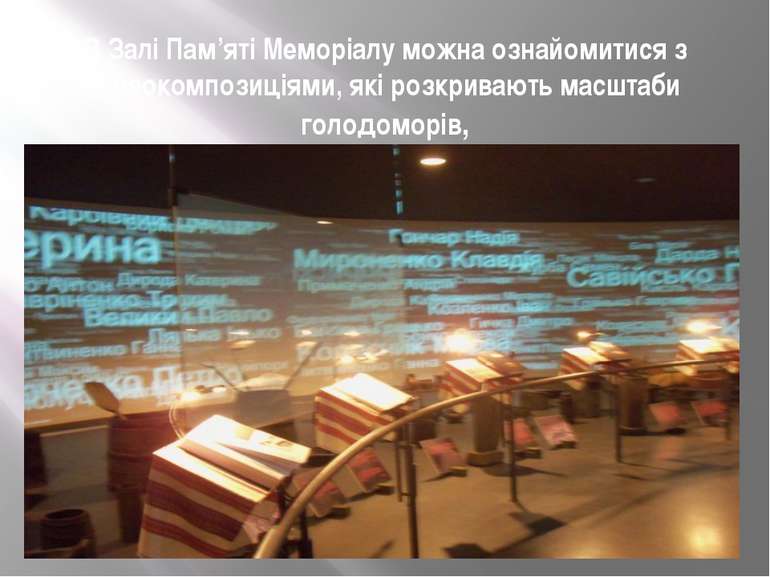 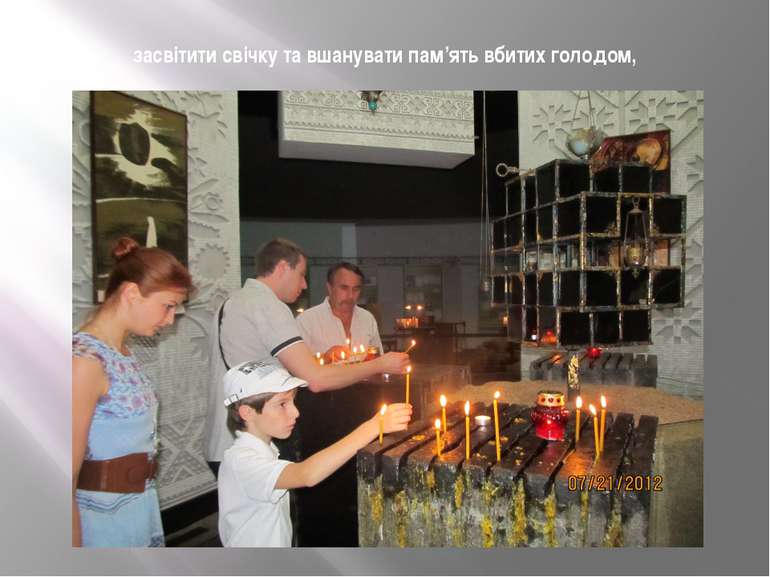 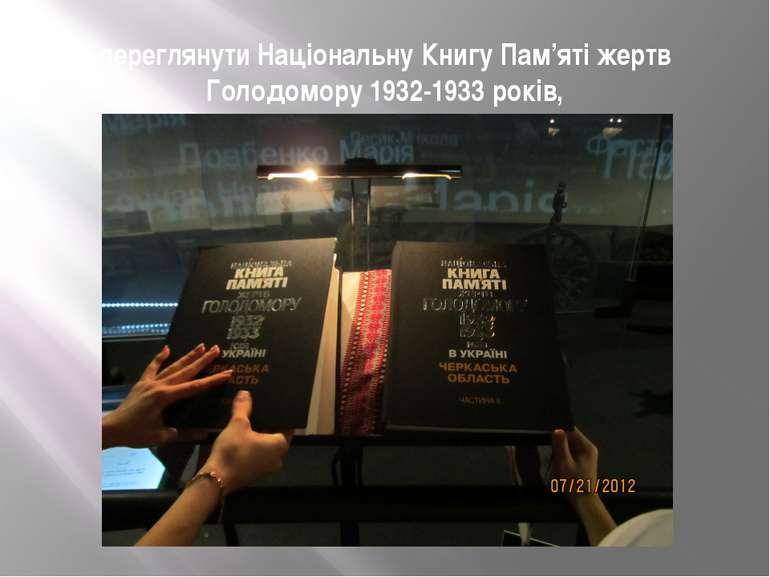 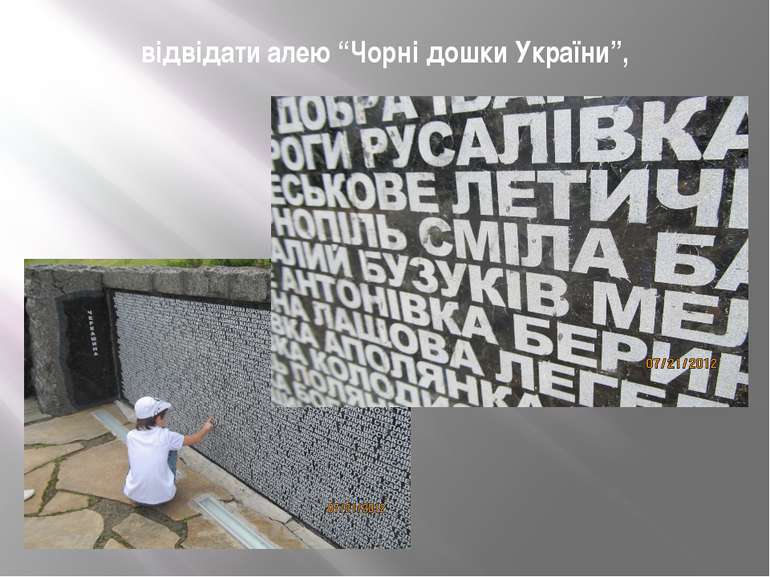 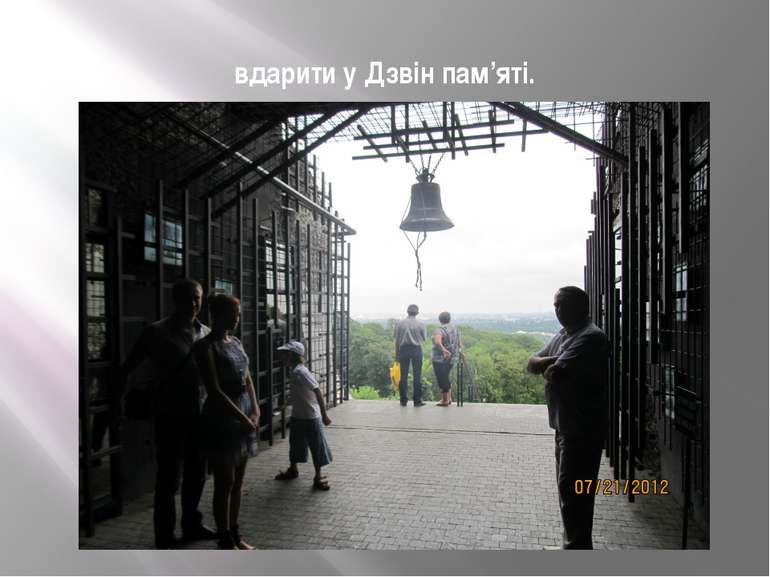 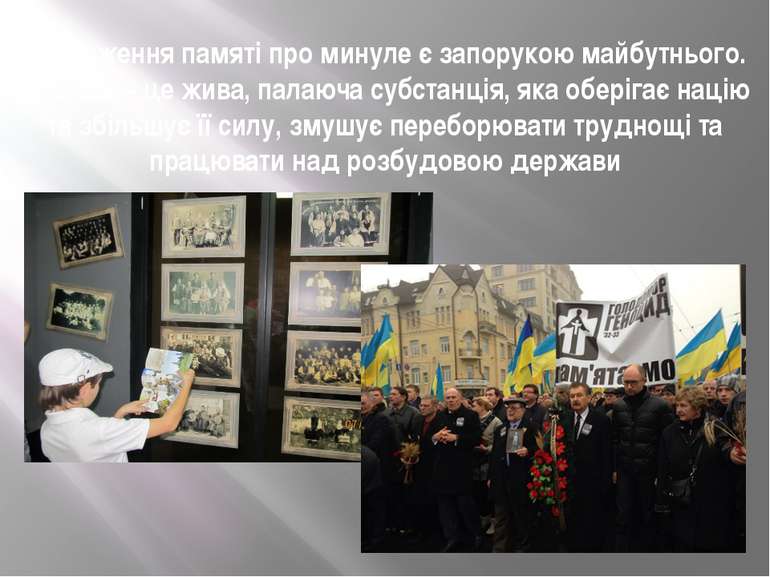 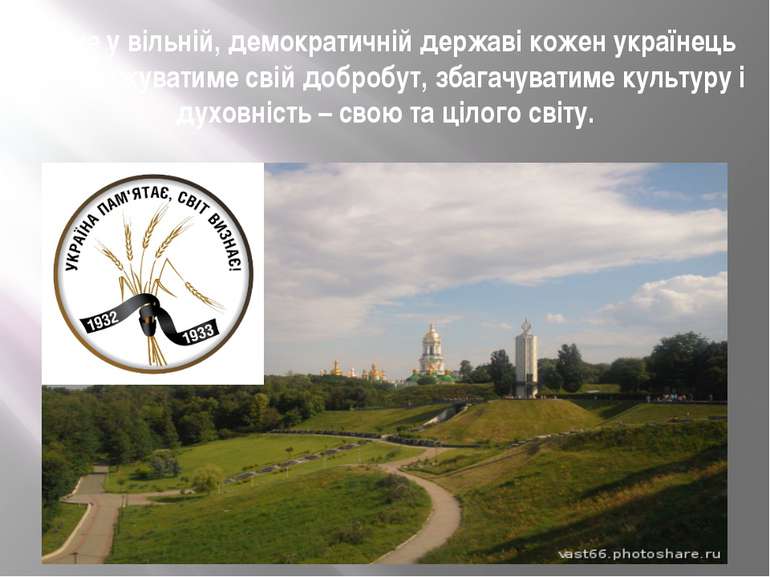